Introduction to DHTC
Brian Lin
OSG Software Team
University of Wisconsin - Madison
Local High Throughput Computing
resources
local
UW - Madison
compute
‹#›
Local High Throughput Computing
resources
local
UW - Madison
compute
‹#›
How do you get more computing resources?
‹#›
#1: Buy Hardware
‹#›
#1: Buy Hardware
Great for specific hardware/privacy requirements
Costs $$$
Initial cost
Maintenance 
Management 
Power and cooling
Delivery and installation takes time
Rack/floor space
Obsolescence
Plan for peak loads, pay for all loads
‹#›
#2: Use the Cloud
‹#›
#2: Use the Cloud - Pay per cycle
e.g. Amazon Web Services, Google Compute Engine, Microsoft Azure, Rackspace
Fast spin-up
Costs $$$
Still needs expertise + management
Easier than in the past with the condor_annex tool
Does payment fit with your institutional or grant policies?
‹#›
#2: Use the Cloud - ‘Managed’ clouds
e.g. Cycle Computing, Globus Genomics
Pay someone to manage your cloud resources — still costs $$$
Researchers and industry have used this to great success
Using Docker, HTCondor, and AWS for EDA Model Development
Optimizations in running large-scale Genomics workloads in Globus Genomics using HTCondor
HTCondor in the enterprise
HTCondor at Cycle Computing: Better Answers. Faster.
‹#›
#3: Share Resources
‹#›
#3: Share Resources - Distributed HTC
University of Chicago
University of Nebraska - Lincoln
UW - Madison
‹#›
i.
Split Up Your Jobs Manually
Let’s start sharing!
‹#›
Manual Job Split
Obtain login access
Query each cluster for idle resources
Split and submit jobs based on resource availability
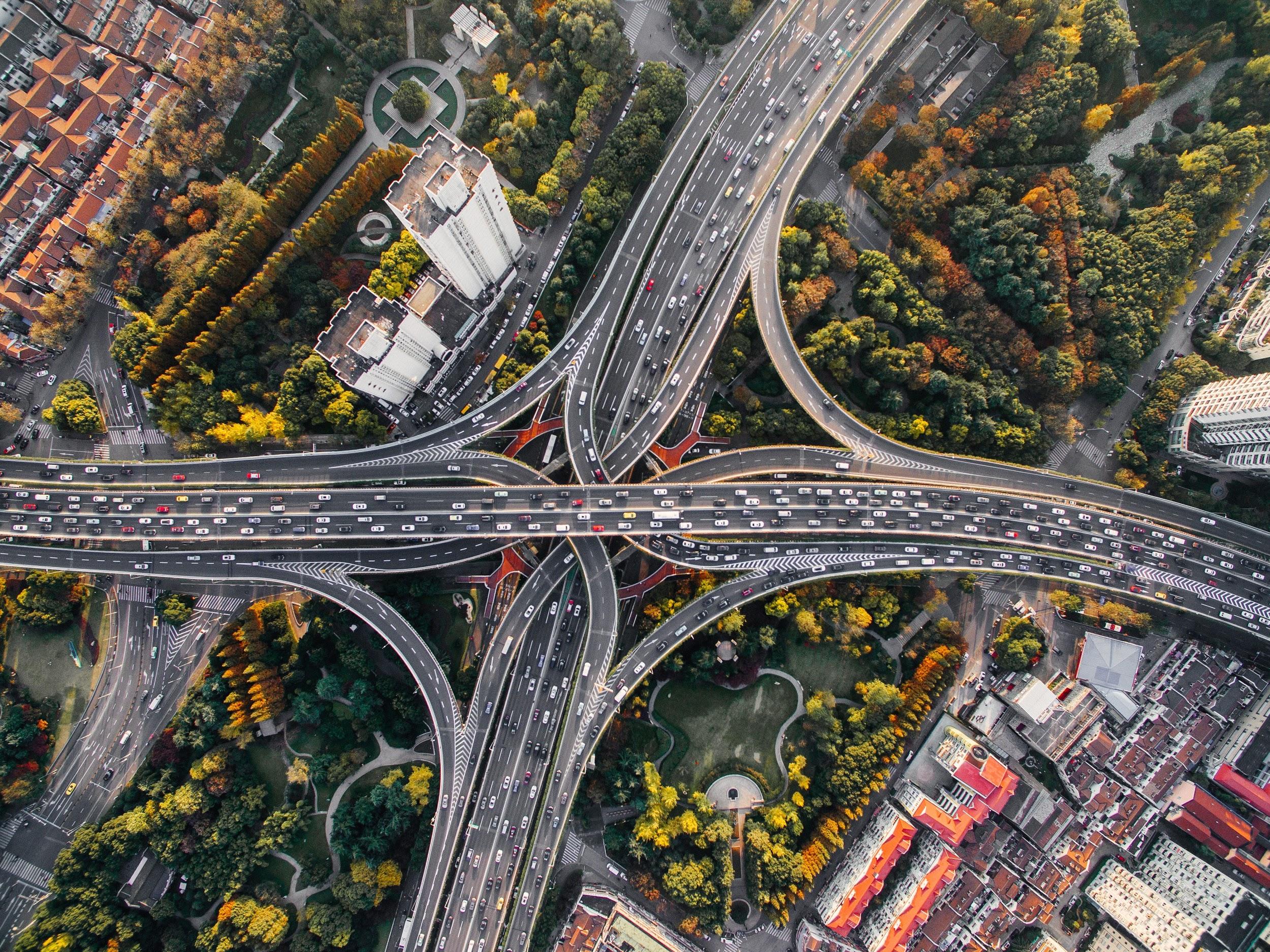 ‹#›
Photo by Denys Nevozhai on Unsplash
#3: Share Resources - Distributed HTC
University of Chicago
University of Nebraska - Lincoln
UW - Madison
‹#›
#3: Share Resources - Distributed HTC
University of Chicago
University of Nebraska - Lincoln
UW - Madison
‹#›
Manual Job Split - Shortcomings
Fewer logins = fewer potential resources
More logins = more account management
Why would they give you accounts? Are your friends going to want CHTC accounts?
Querying and splitting jobs is tedious and inaccurate
Not all clusters use HTCondor — other job schedulers e.g., SLURM, PBS, etc.
Pools are independent — workflows must be confined to a single pool
‹#›
ii.
Split Up Your Jobs Automatically
Let the computers do the work
‹#›
Automatic Job Split - Shortcomings
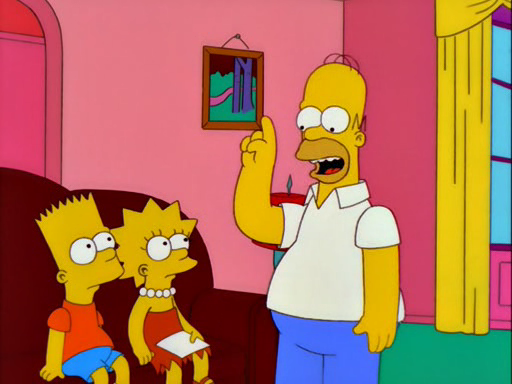 Homer: Kids: there's three ways to do things; the right way, the wrong way and the Max Power way!
Bart: Isn't that the wrong way?
Homer: Yeah, but faster!
Groening, M (Writer), Michels, P. (Director) . (1999). Homer to the Max [Television Series Episode]. In Scully, M. (Executive Producer), The Simpsons. Los Angeles, CA: Gracie Films
‹#›
Automatic Partitions - Shortcomings
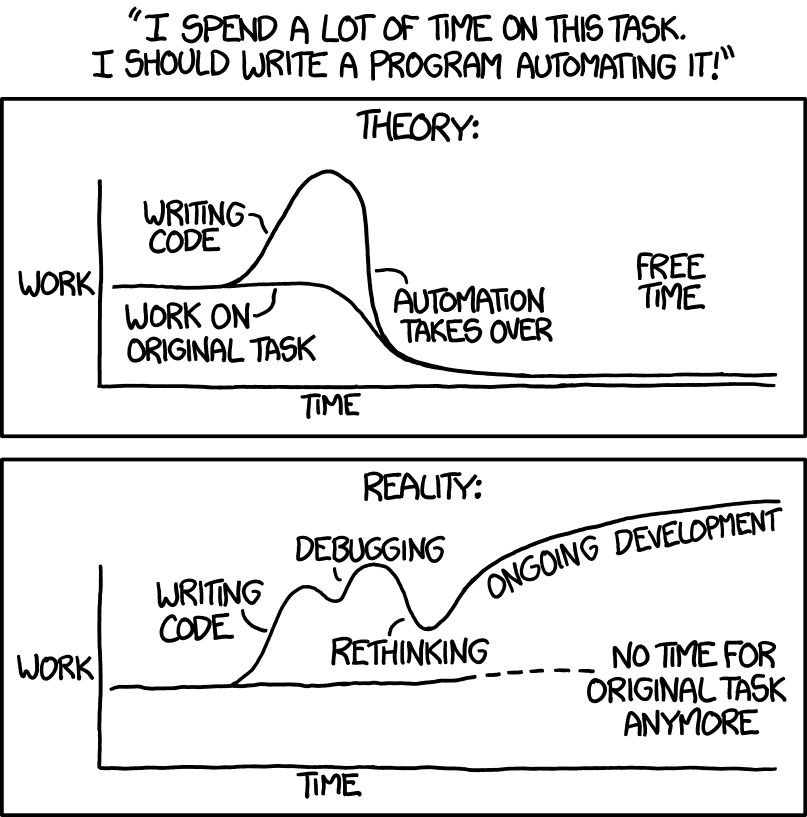 ‹#›
Source: https://xkcd.com/1319/
#3: Share Resources - Requirements
Minimal account management
No job splitting
DAG workflow functionality
HTCondor only!
No resource sharing requirements
‹#›
iii.
Overlay Systems
Let the OSG do the heavy lifting
‹#›
The OSG Model
OSG Submit and CM
OSG
Cluster
‹#›
The OSG Model
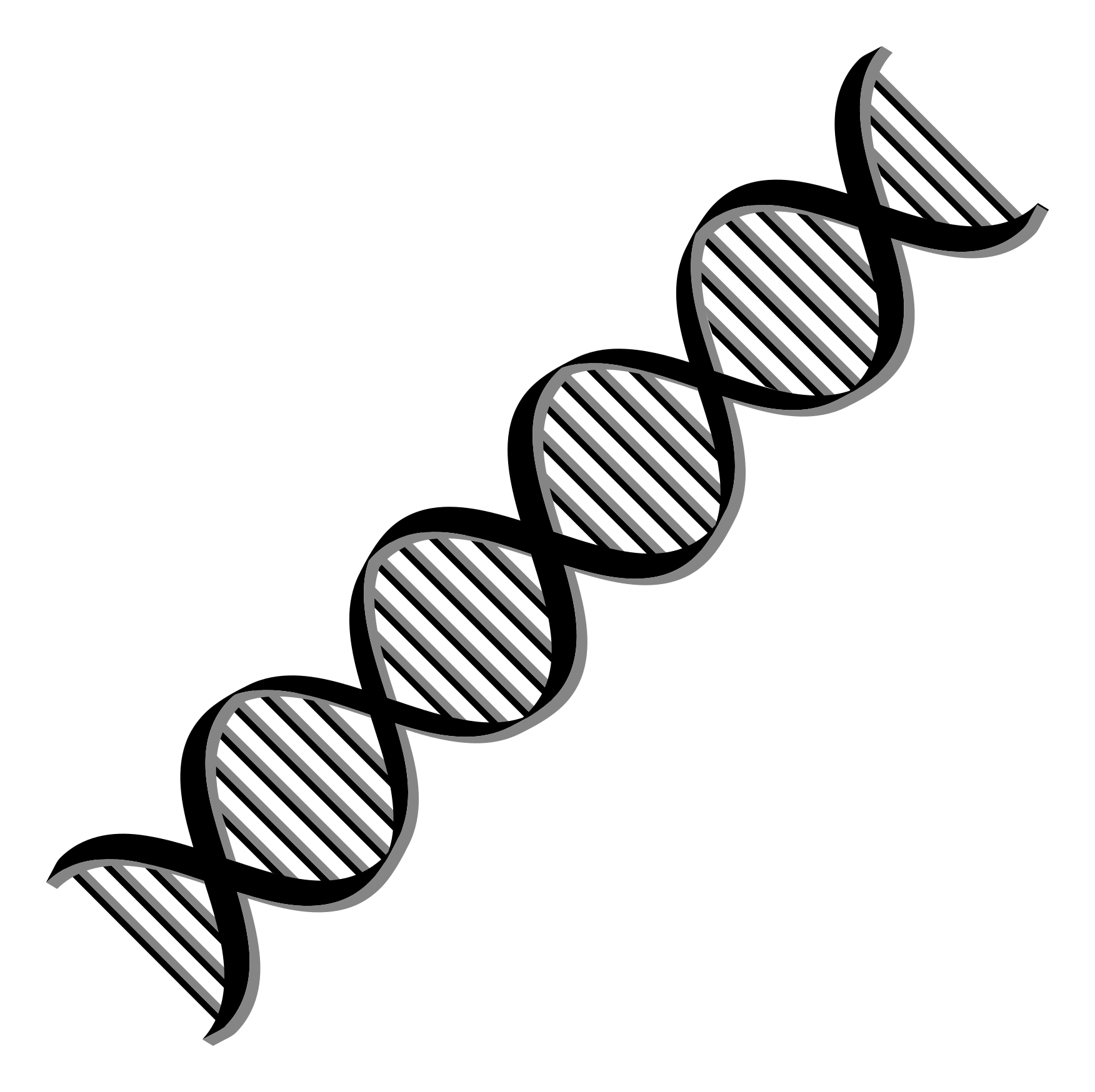 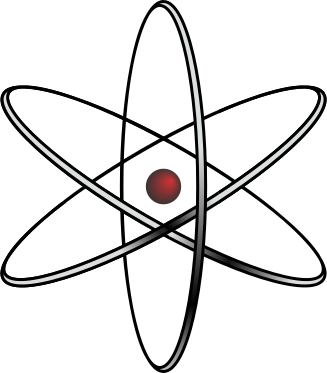 OSG Submit and CM
OSG
Cluster
‹#›
The OSG Model
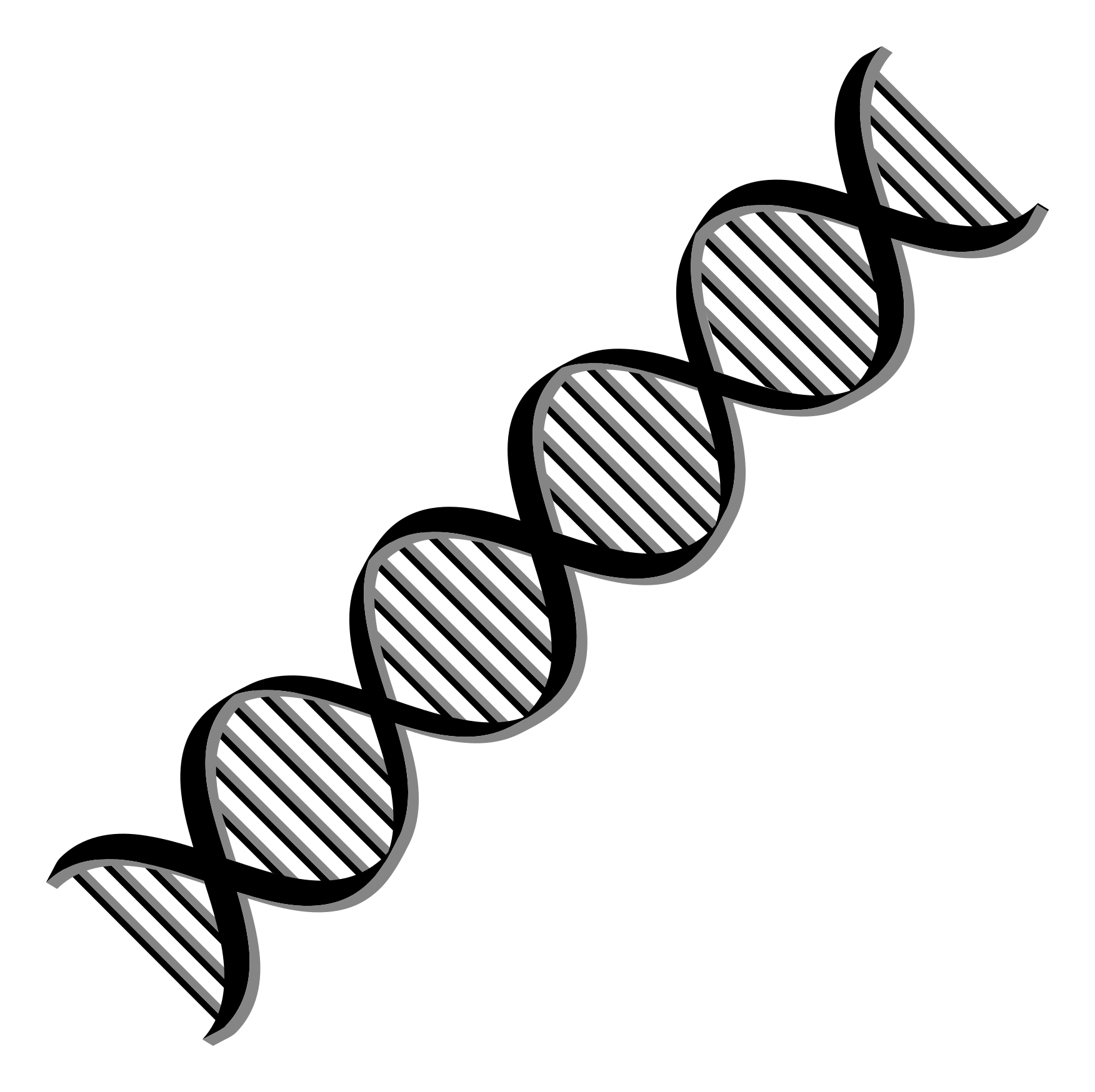 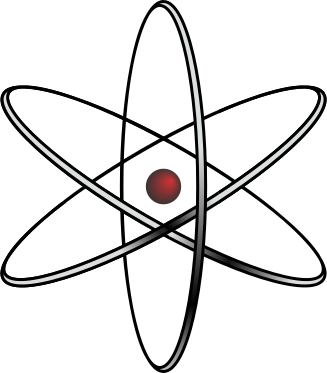 Pilot Jobs
OSG Submit and CM
OSG
Cluster
‹#›
The OSG Model
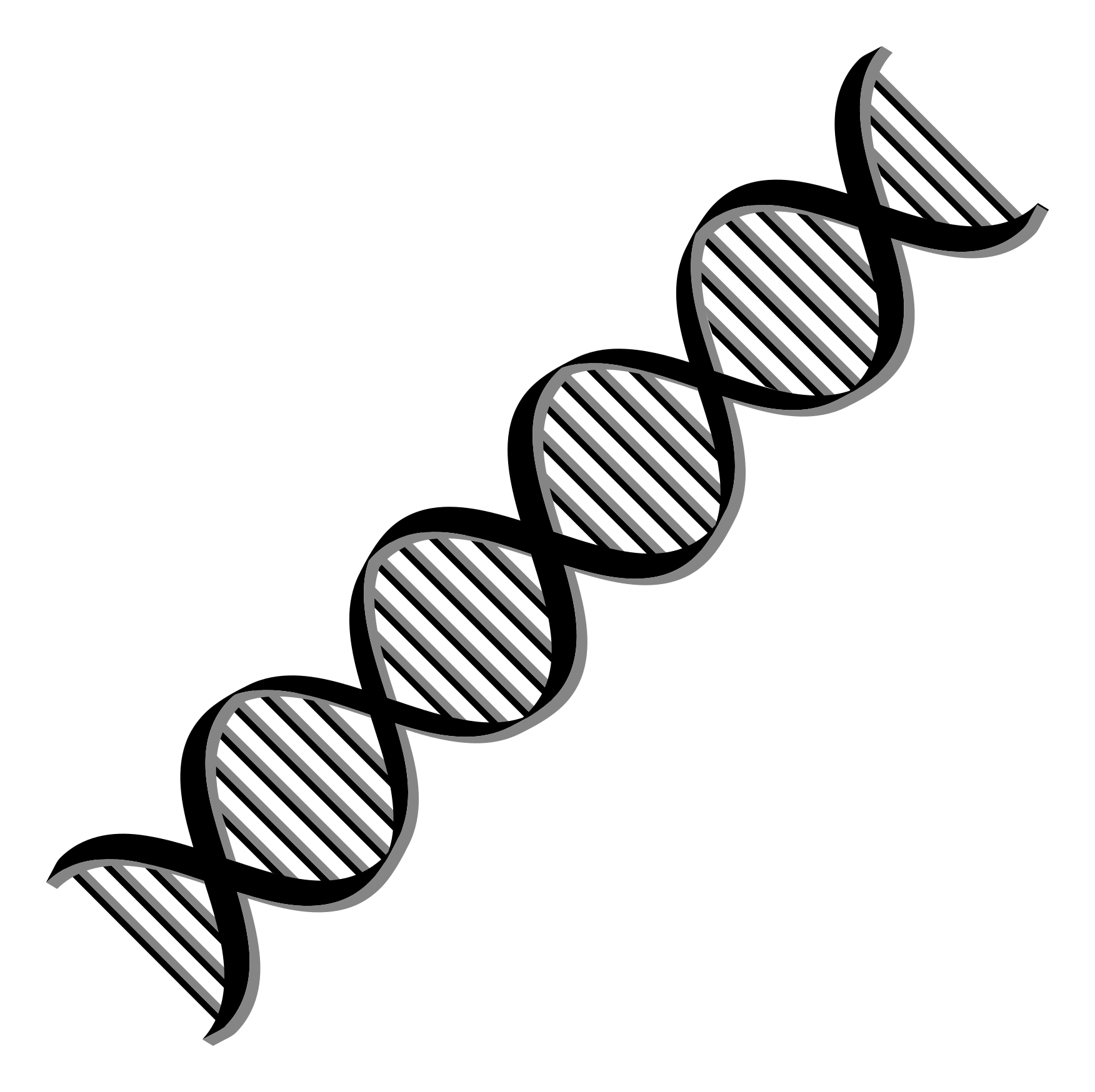 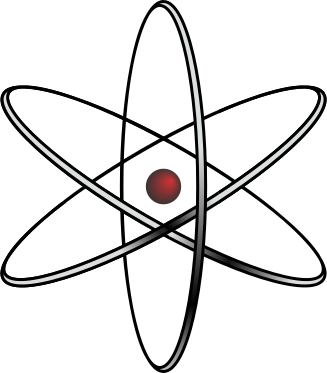 Pilot Jobs
OSG Submit and CM
OSG
Cluster
‹#›
Job Matching
On a regular basis, the central manager reviews Job and Machine attributes and matches jobs to slots.
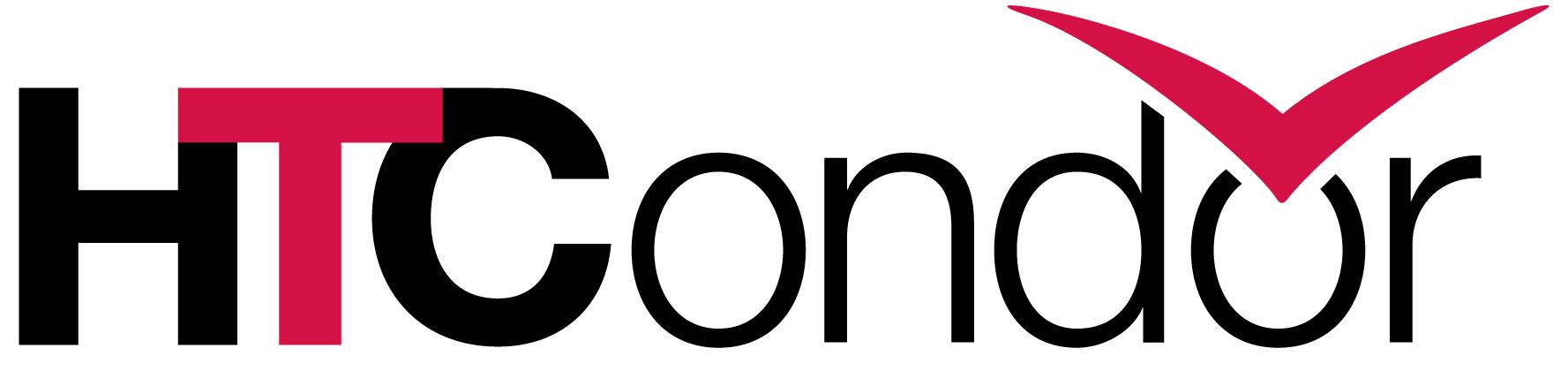 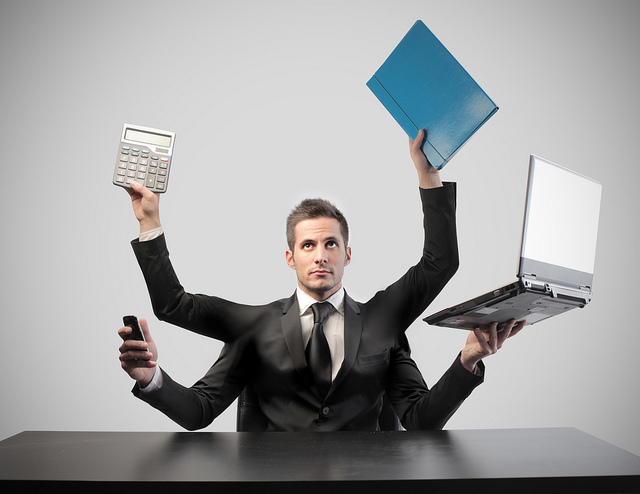 central manager
submit
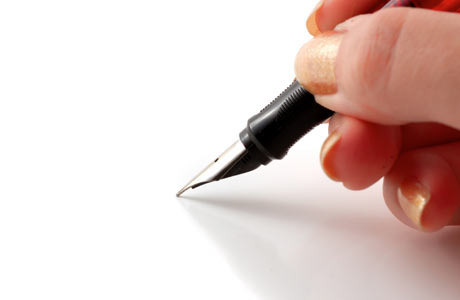 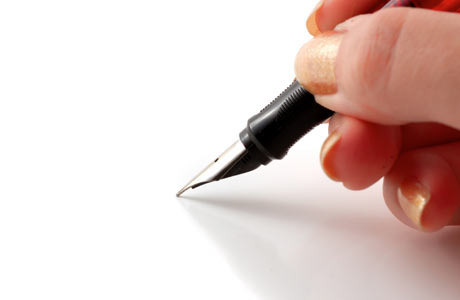 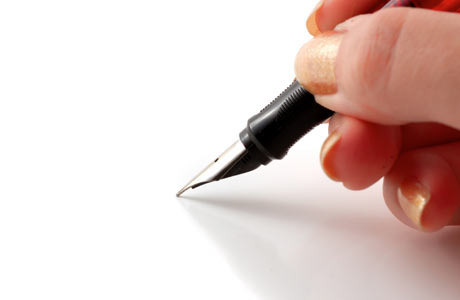 execute
execute
execute
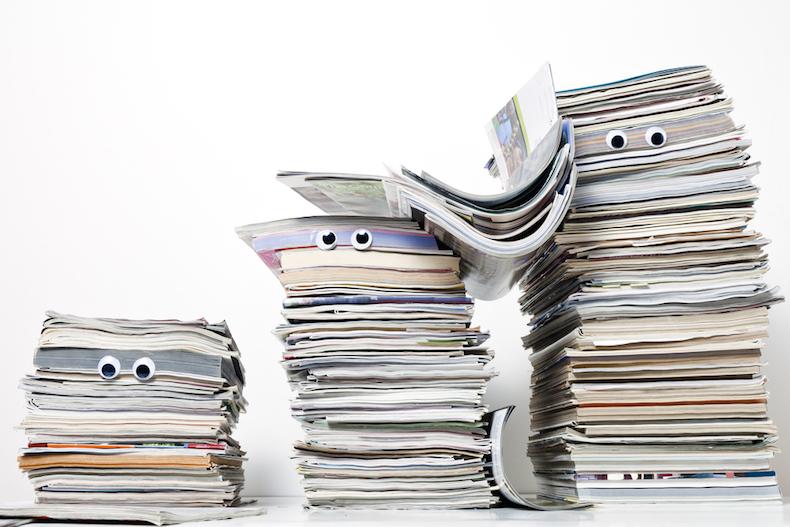 The OSG Model
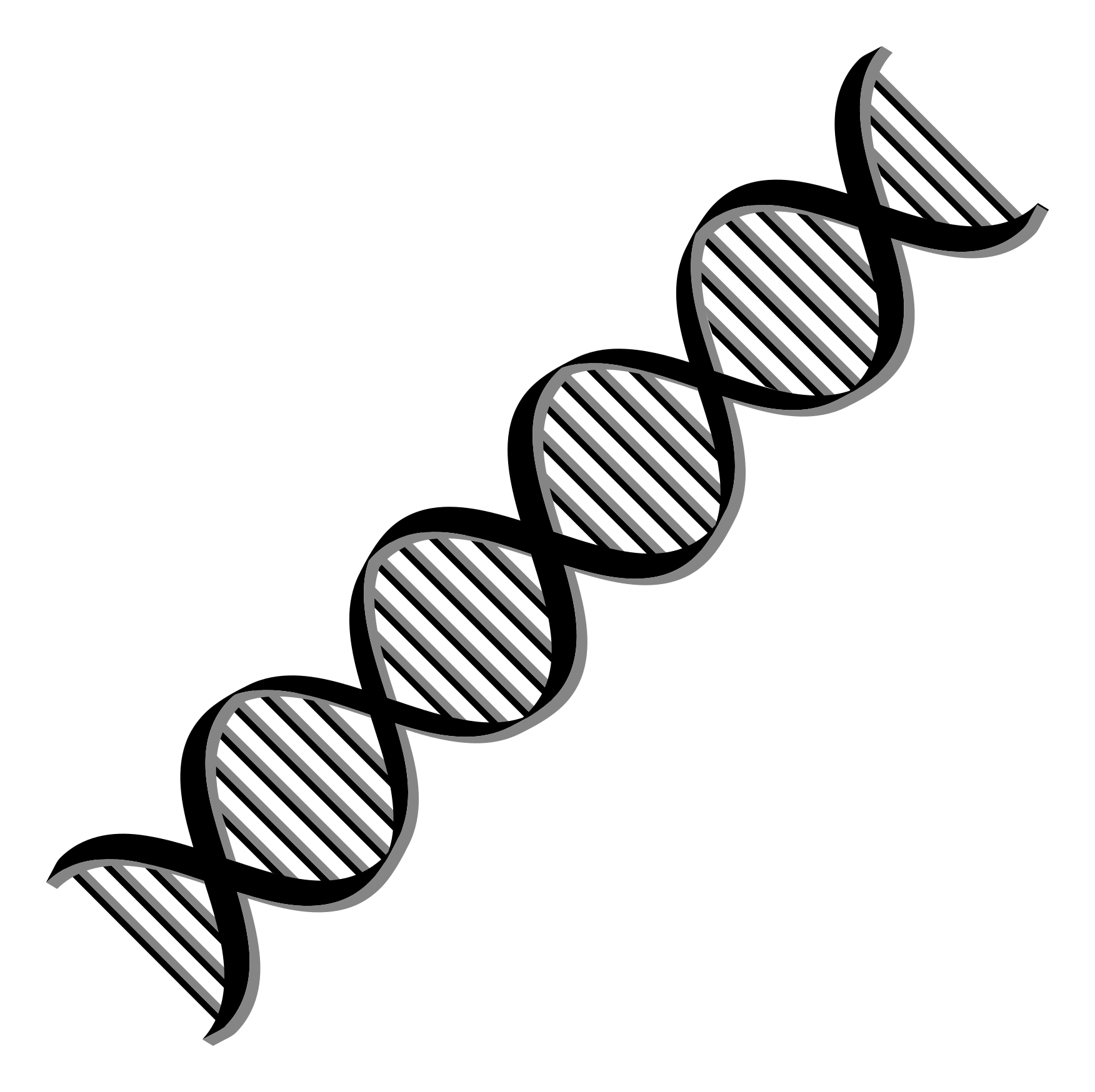 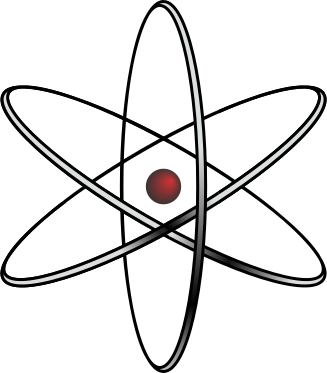 OSG Submit and CM
OSG
Cluster
‹#›
The OSG Model - Jobs in Jobs
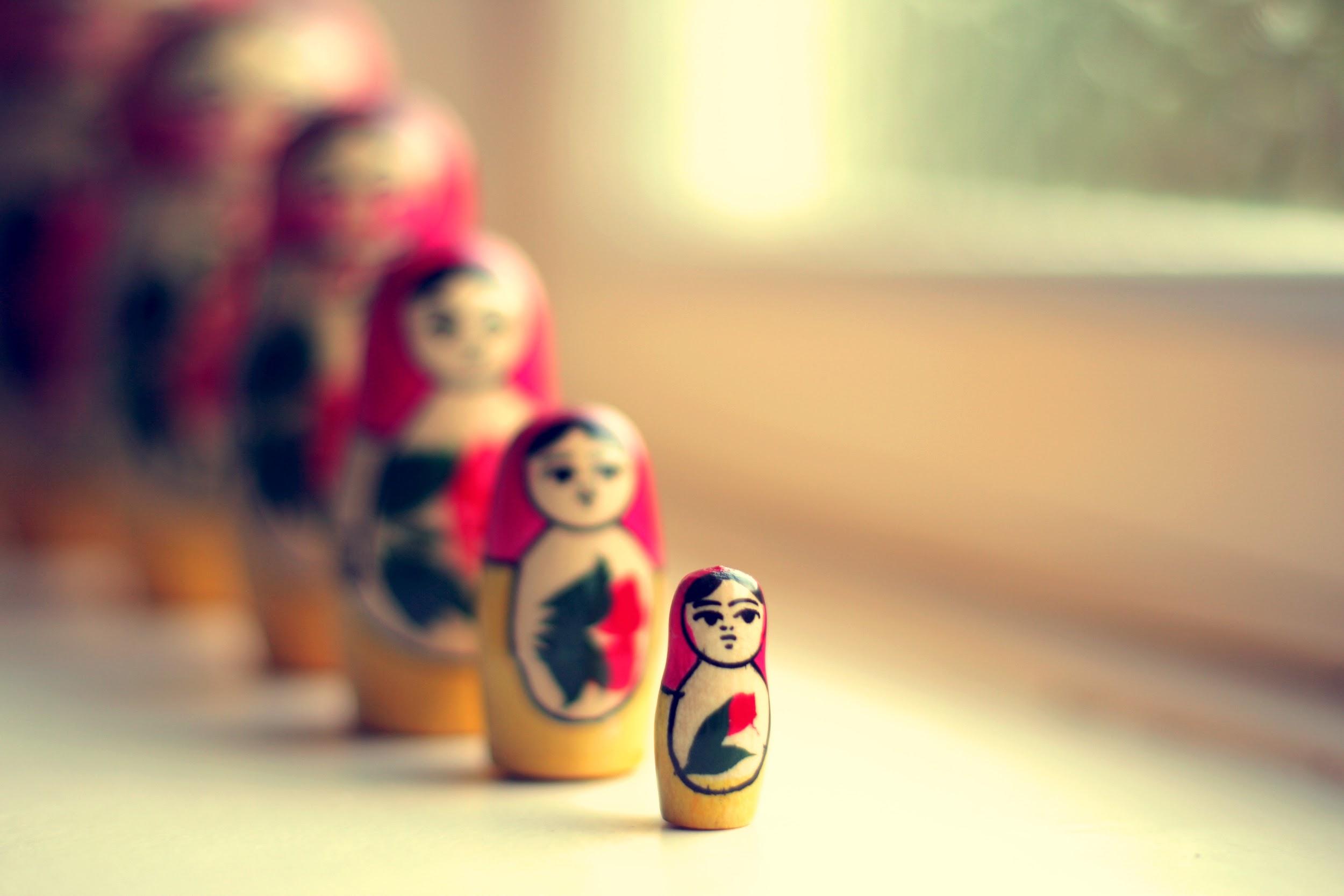 Photo Credit:  Shereen M, Untitled, Flickr https://www.flickr.com/photos/shereen84/2511071028/ (CC BY-NC-ND 2.0)
‹#›
#3: Share Resources - Requirements
Minimal account management: only one submit server
No job splitting: only one HTCondor pool
DAG workflow functionality: Only one HTCondor pool
HTCondor only: Only one HTCondor pool
No resource sharing requirements: the OSG doesn’t require that users “pay into” the OSG
‹#›
The OSG Model - Recap
Pilot jobs (or pilots) are special jobs
Pilots are sent to sites with idle resources
Pilot payload = HTCondor execute node software
Pilot execute node reports to your OSG pool
Pilots lease resources:
Lease expires after a set amount of time or lack of demand
Leases can be revoked!
‹#›
The OSG Model - Leasing the Cloud
What if there aren’t enough idle resources?
Combine overlay system with cloud technology
Some of your OSG jobs may run in the cloud in the next few years
… but this should be completely transparent to you
‹#›
The OSG Model - Collection of Pools
Your OSG pool is just one of many
Separate pools for each Virtual Organization (VO)
Your jobs will run on the OSG VO pool
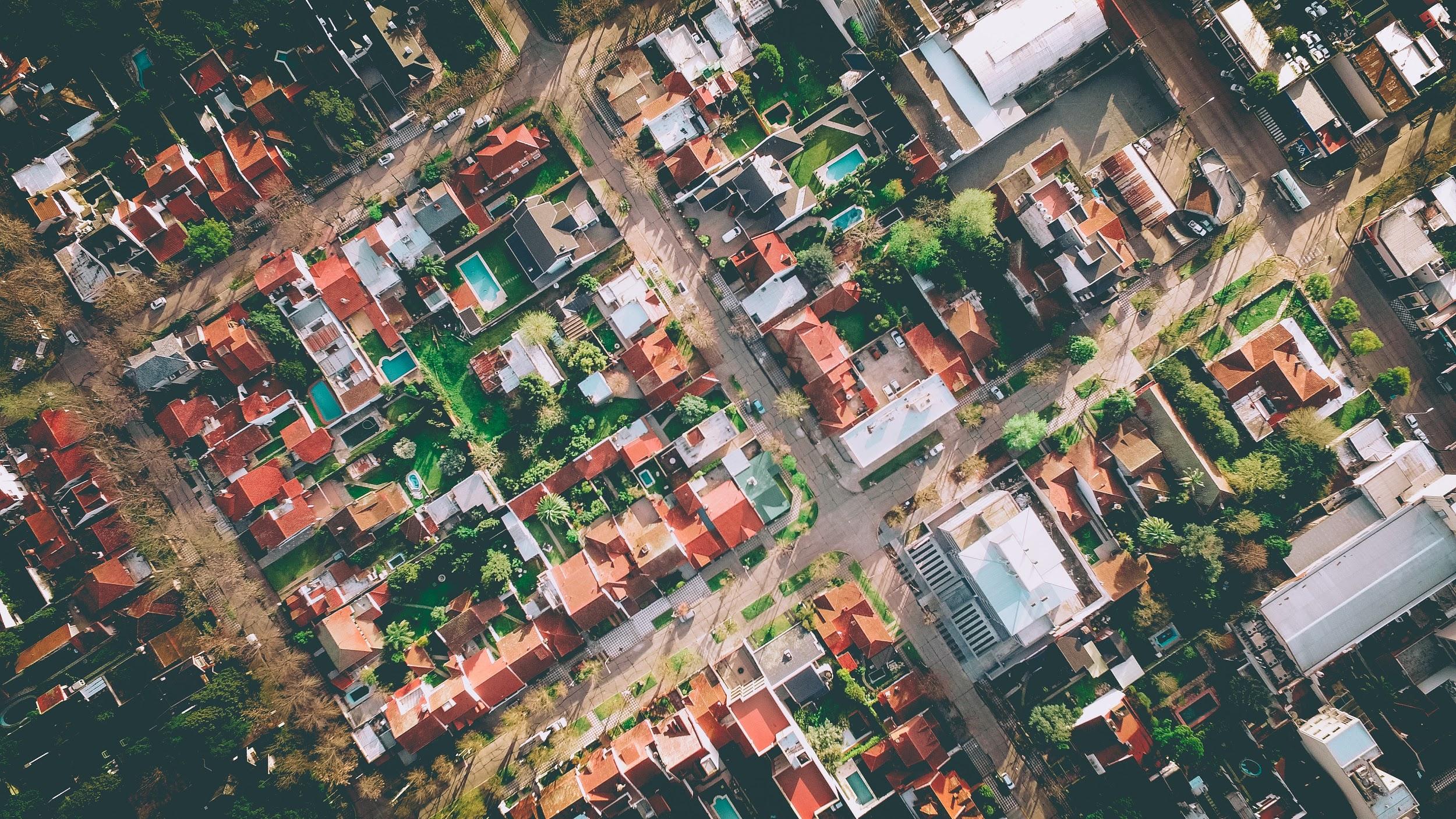 ‹#›
Photo by Martin Sanchez on Unsplash
The OSG Model - Getting Access
During the school:
OSG submit node at UW (exercises)
OSG submit node via OSG Connect (Thursday)
After the school:
Both of the above
VO-hosted submit nodes
Institution integration with the OSG
‹#›
Questions?
‹#›